Iniciativas de proyectos 2024
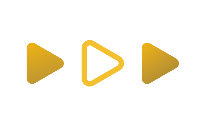 Planeamiento Estratégico 2024
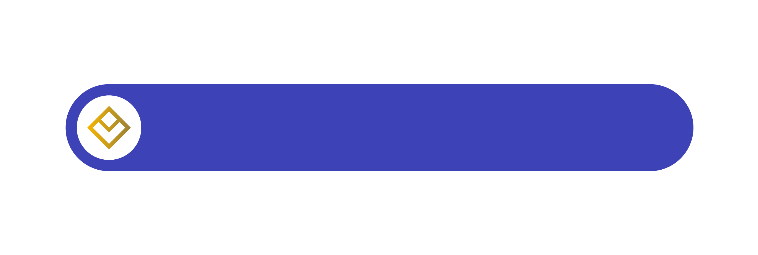 Aprox: S/.
Iniciativa 2
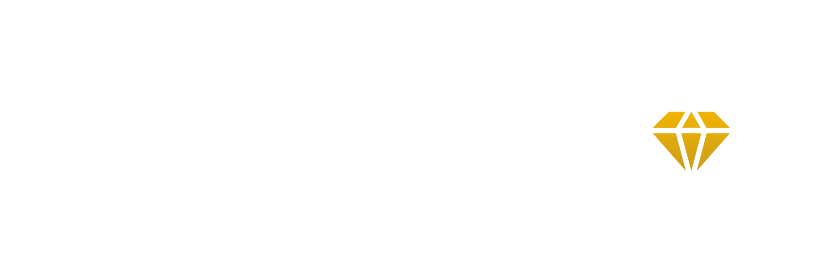 Descripción
Objetivo:
Digitalizar la atención de SAC a través de cabinas de teleatención.
Resultado esperado:
Reducción de puestos a nivel nacional  .
Digitalización de los procesos de SAC .
Reducción del tiempo de atención.

Especificaciones a tener en cuenta:
Este servicios debe permitir que los clientes puedan ser atendidos mediante estas cabinas y tienen que tener las mismas facilidades de atención presencial.
Se debe de tener un CRM servicios que soporte este tipo de atención
Se debe de contar con la logística completa que requiere implementar estas cabinas que tienen que estar  preparadas para prestar el servicio integral.
Se debe tener un reporte con la trazabilidad.
Debe tener la facilidad para integrar la atención de todos los canales de atención que tenemos como Redes Sociales, Chat Bot, WhatsApp, cabina de teleatención.
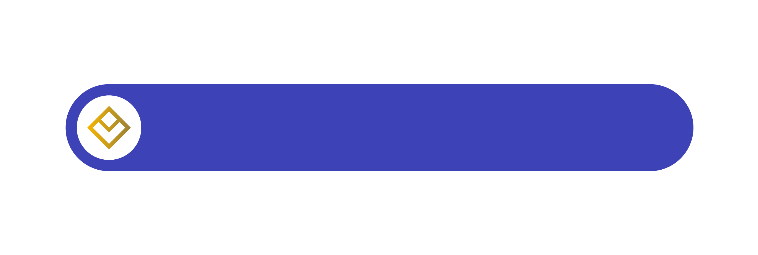 Iniciativa 2
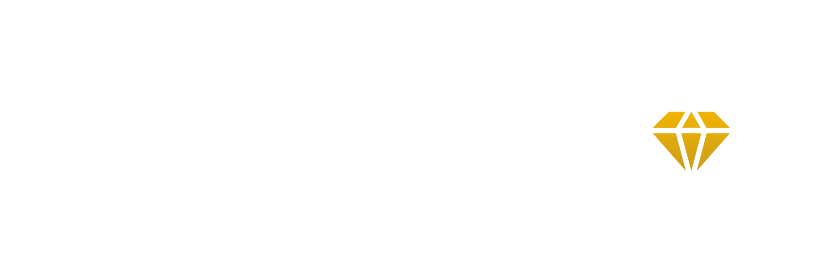 Descripción
Objetivo:
Call Center atención 24 x 7  de SSFF.
Resultado esperado:
Atención inmediata de los SSFF brindando servicio oportuno a los clientes.
Mejora en la satisfacción del cliente.

Especificaciones a tener en cuenta:
Este servicio debe permitir a los clientes tener información oportuna para el uso de SSFF.
Información como Plan adquirido de SSFF (condiciones), pagos pendientes por realizar. 
Se debe tener el contacto para transferir la atención a la persona encargada para coordinar atención por los agentes funerarios.
Se debe tener un reporte con la trazabilidad.
Debe tener la facilidad para integrar la atención de todos los canales de atención que tenemos como Redes Sociales, Chat Bot, WhatsApp.
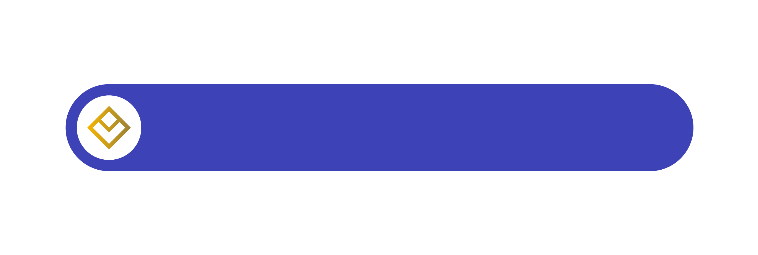 Iniciativa 2
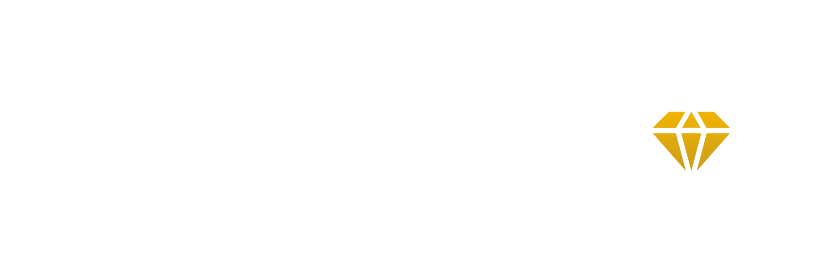 Descripción
Objetivo:
Ventas digitales de Servicios Adicionales.
Resultado esperado:
Incremento en las ventas de SSAA.
Reducción de HH, por que el cliente podrá autoatenderse.


Especificaciones a tener en cuenta:
Este servicio debe de permitir a los clientes adquirir los servicios por la pagina web.
Los clientes deben tener la facilidad de realizar los pagos de estos servicios a través de la pagina web. 
Se debe tener un reporte con la trazabilidad.
Debe tener la facilidad para integrar la atención de todos los canales de atención que tenemos como Redes Sociales, Chat Bot, WhatsApp.
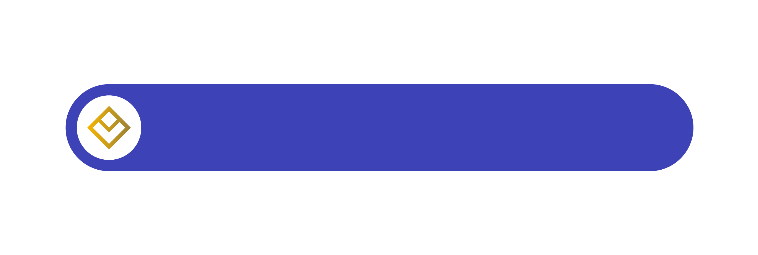 Iniciativa 2
16 000 (inc otra BD para docs)
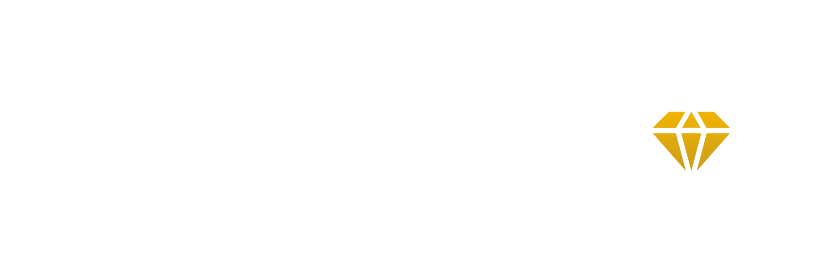 Descripción
Objetivo:
Zona de Gestor de documentos.(DMS)
Resultado esperado:
Reducción de HH, permitirá que los documentos adjuntados posteriormente se envíen a su expedientes correspondientes
 Máximo control documentario de todos los contratos.


Especificaciones a tener en cuenta:
Este servicio debe de permitir a los usuarios puedan tener acceso a los expedientes de los contratos y adjuntar en línea toda documentación adicional que se puede dar por las operación que realizan como :Usos de espacios, cambios de titulares, actualización de datos, solicitudes, etc.
Este archivo puede ser consultado a requerimiento del usuario.
Debemos tener reportes que nos den la trazabilidad de las consultas de estos expedientes.
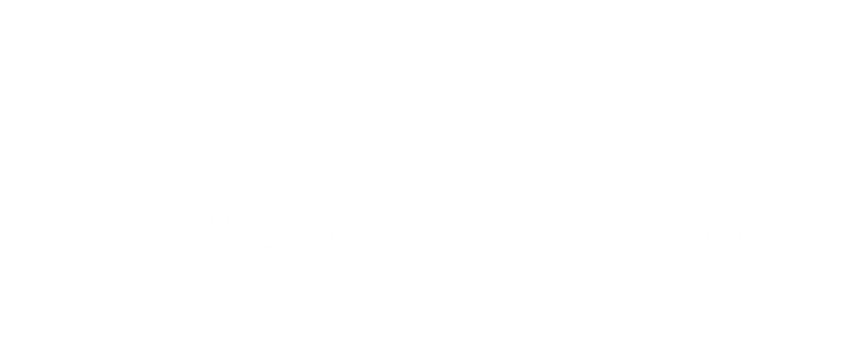